Большая перемена
ПФДО
Классное руководство
Цифровая трансформация
Точка роста
Волонтерство
Профильное обучение
РДШ
Успех 
каждого!
Воспитательная система нового поколения:
 тенденции, вызовы, перспективы.
Борсук Александра Викторовна,
 директор МУ «МЦОКО» ЭМР
Управление развитием воспитательной системы
«В мире есть две сложные вещи – 
воспитывать и управлять». 
                                             И. Кант
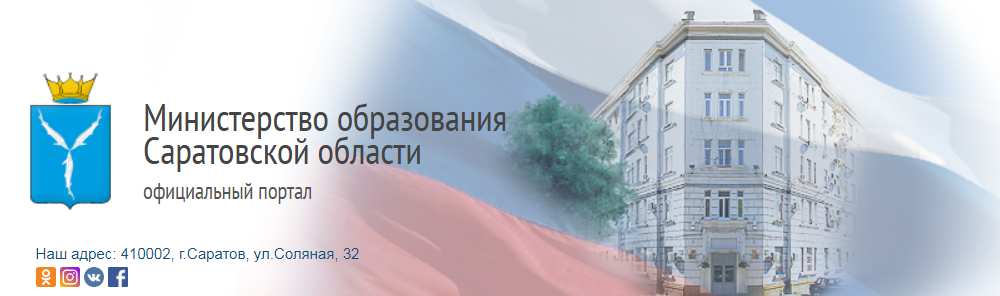 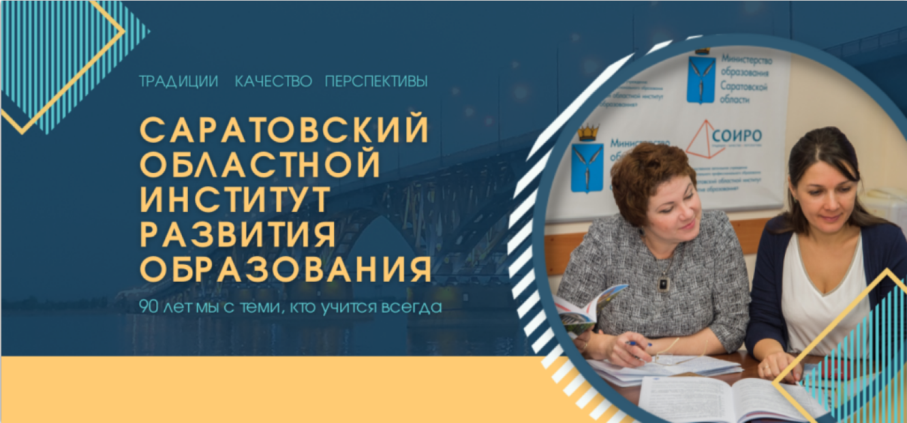 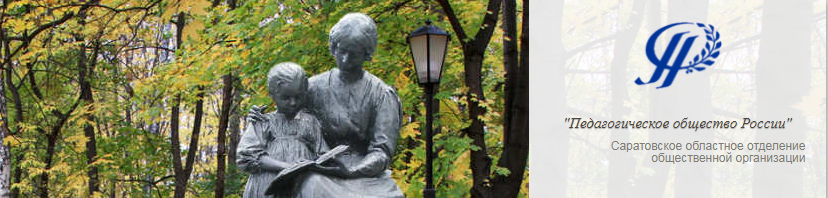 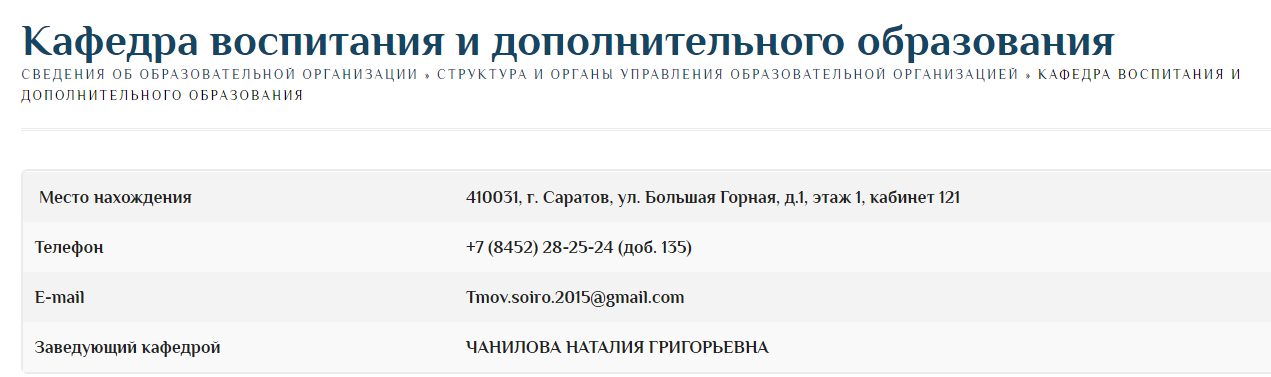 Управление развитием воспитательной системы
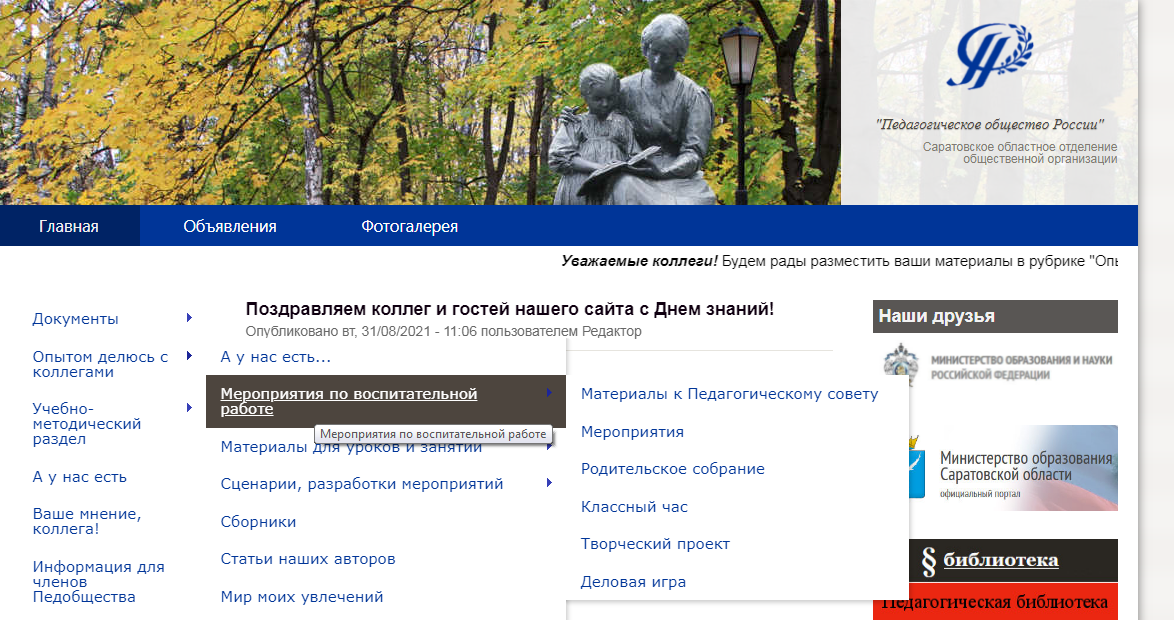 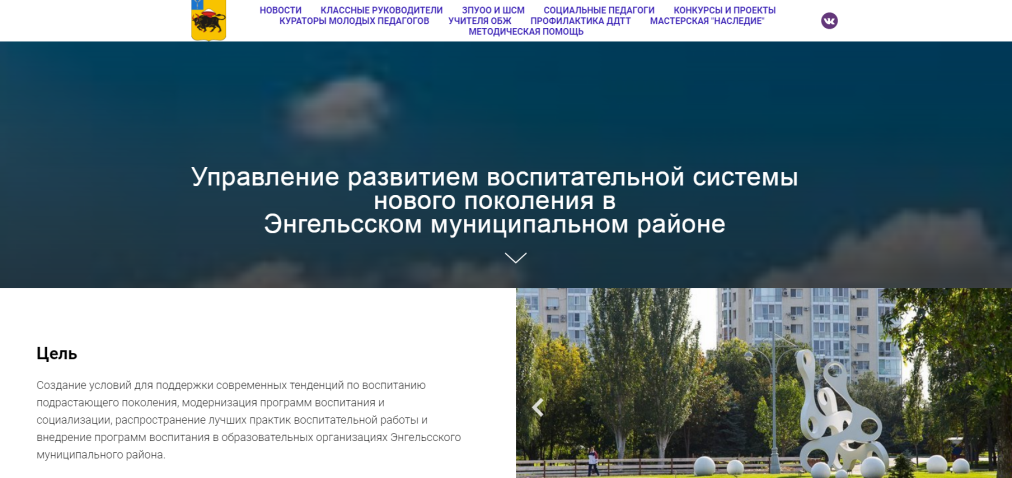 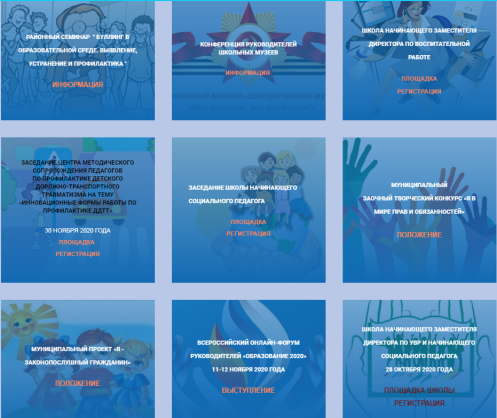 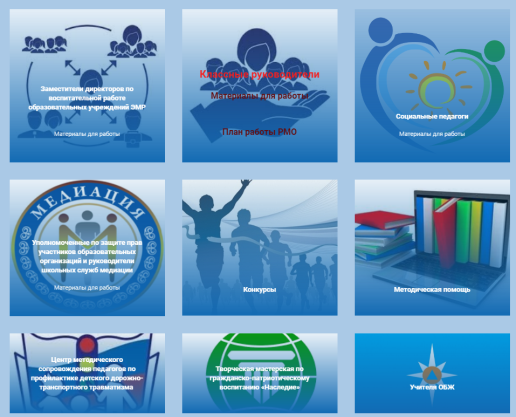 Управление развитием воспитательной системы
Матрица построения современной системы воспитания
Управление развитием воспитательной системы
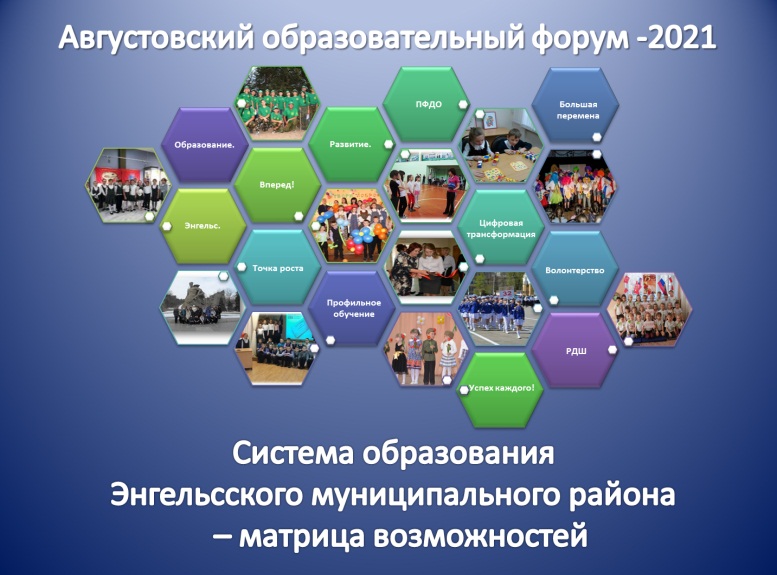 Знание нормативно-правовой базы воспитательной работы на современном этапе управленческой командой и педагогическими работниками образовательной организации.
Стратегическое и тактическое планирование развития системы воспитания в образовательной организации административной командой.
Роль классного руководителя в современной системе воспитания.
Форсайт-сессия «Воспитательная система школы: от концепции к воплощению 
в реальности»
24.08.2021 г.
Роль классного руководителя в воспитательной системе общеобразовательной организации
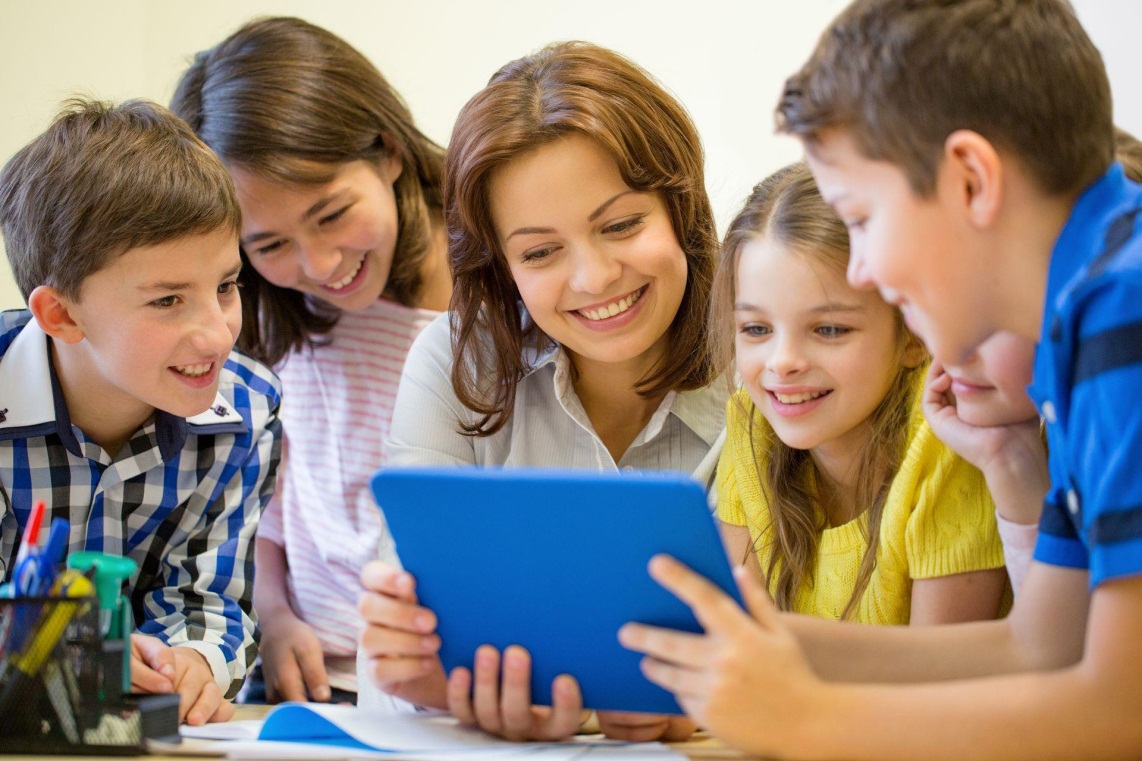 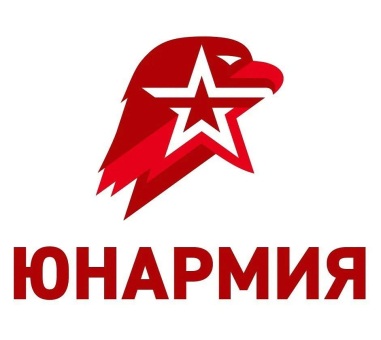 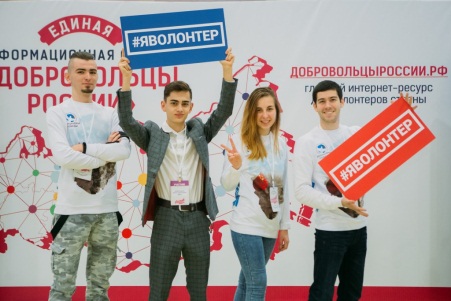 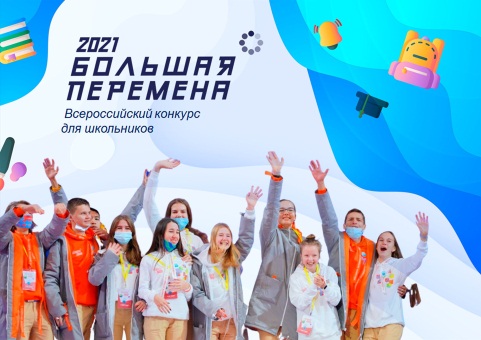 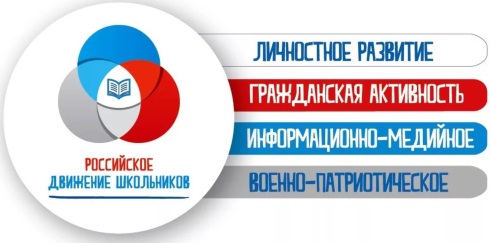 Профориентационная работа и профильное обучение: вызовы нового времени
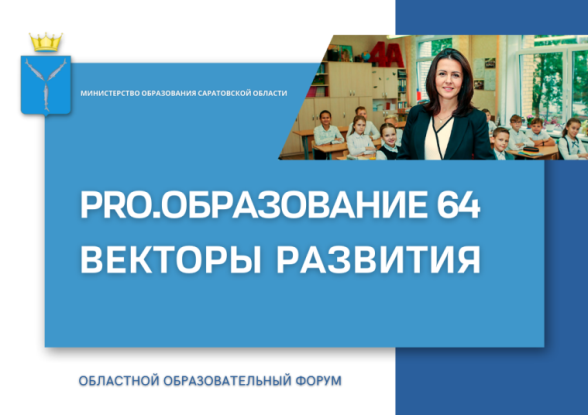 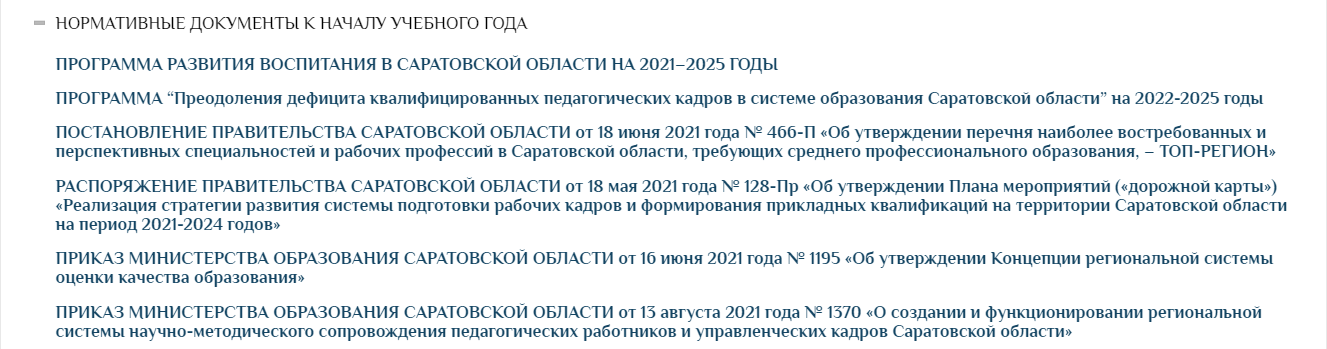 Профориентационная работа и профильное обучение: вызовы нового времени
Влияние общественно-значимой деятельности на развитие социальной одаренности детей
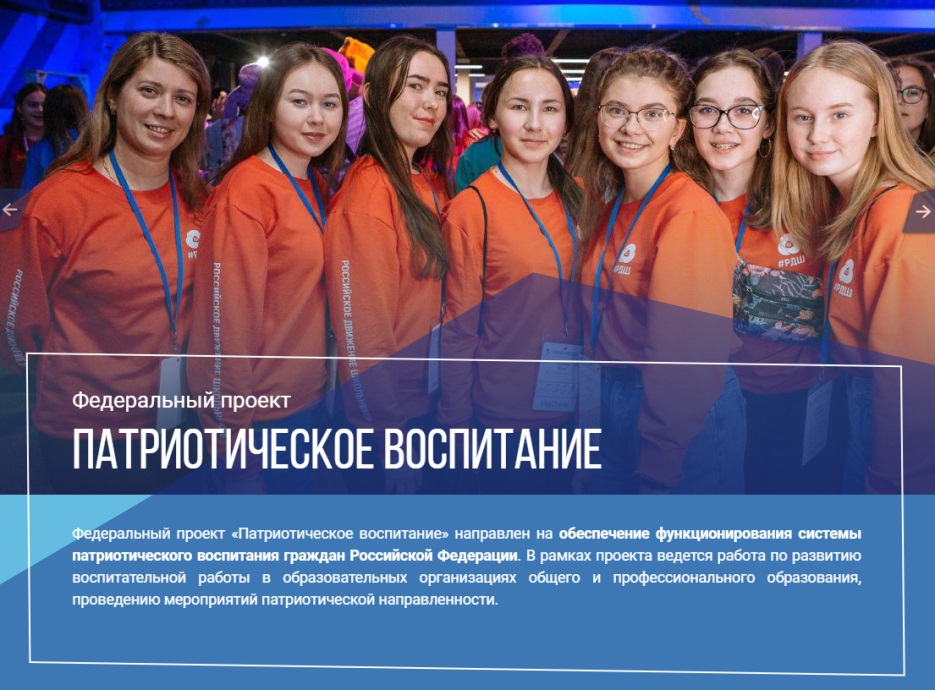 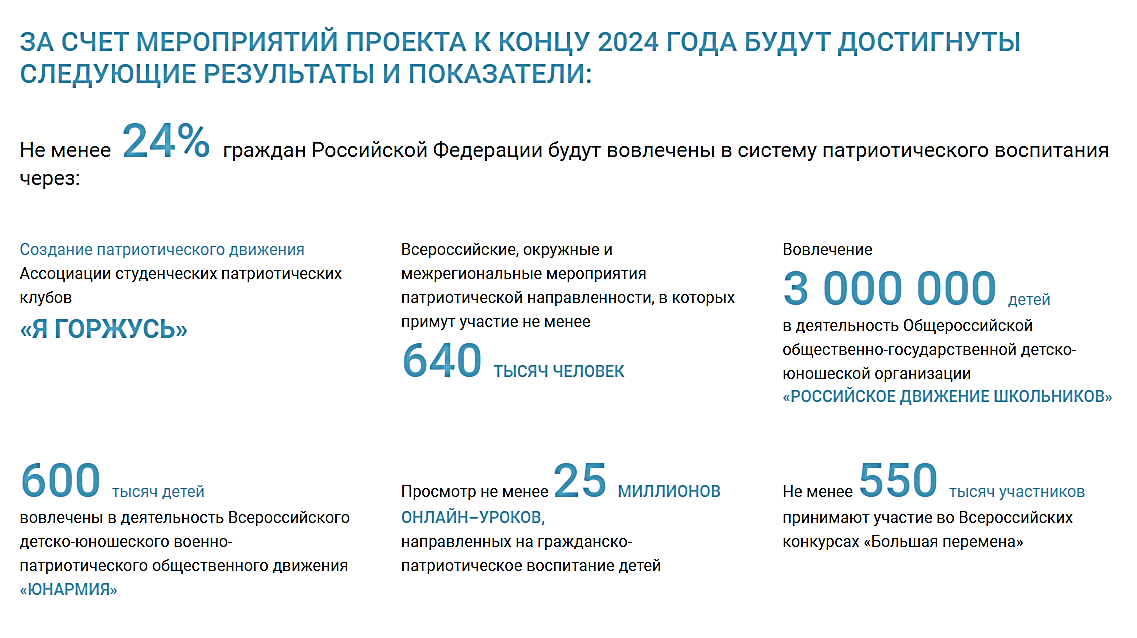 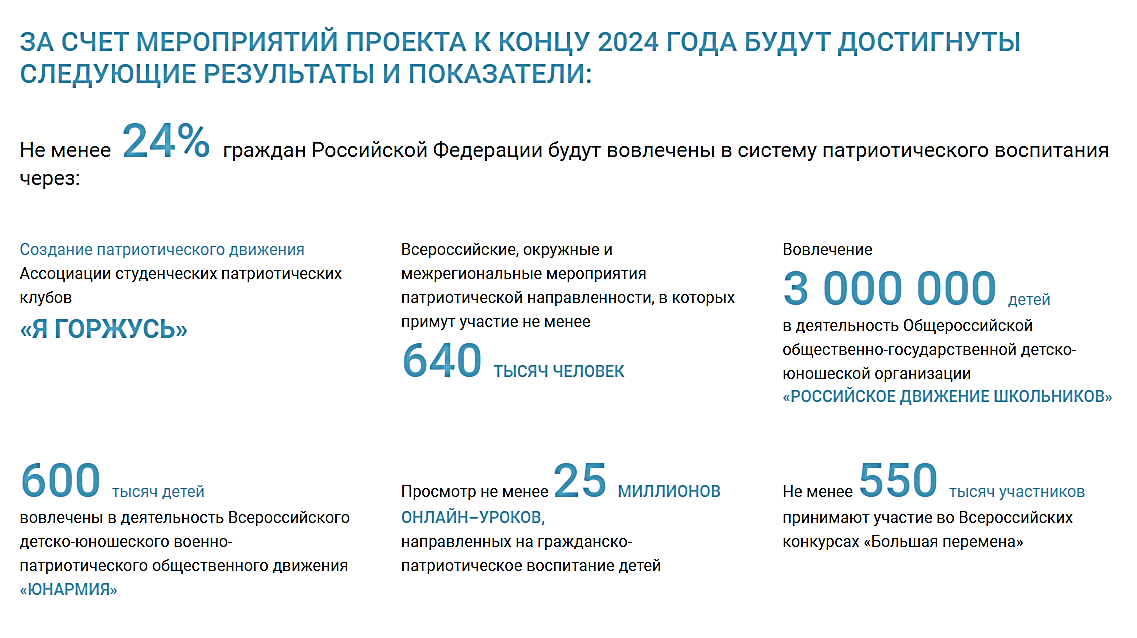 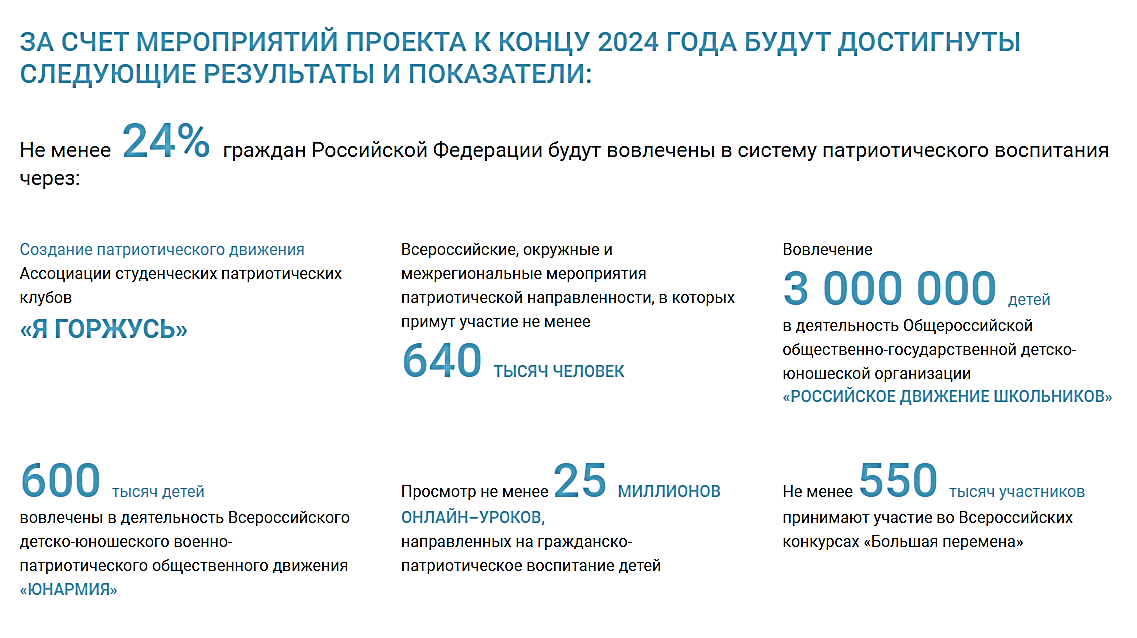 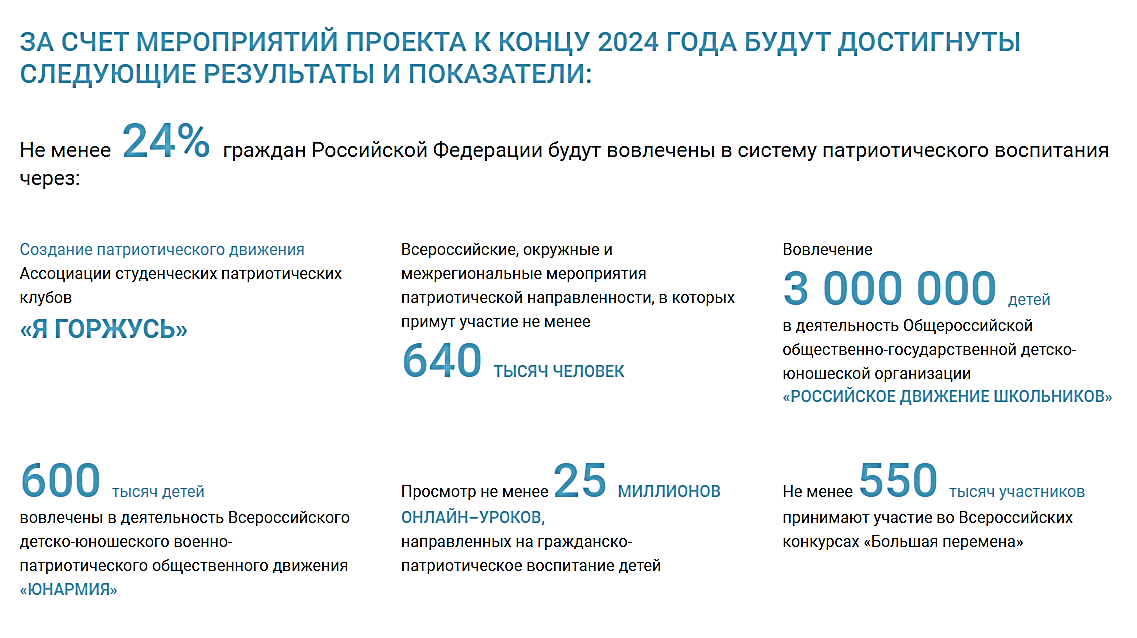 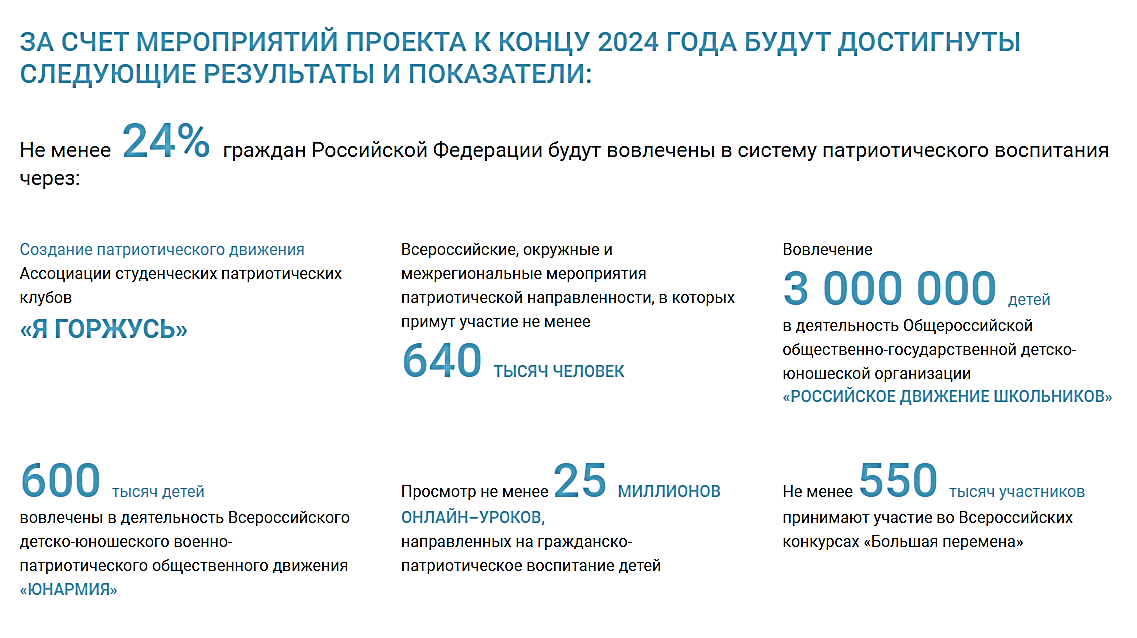 Влияние общественно-значимой деятельности на развитие социальной одаренности детей
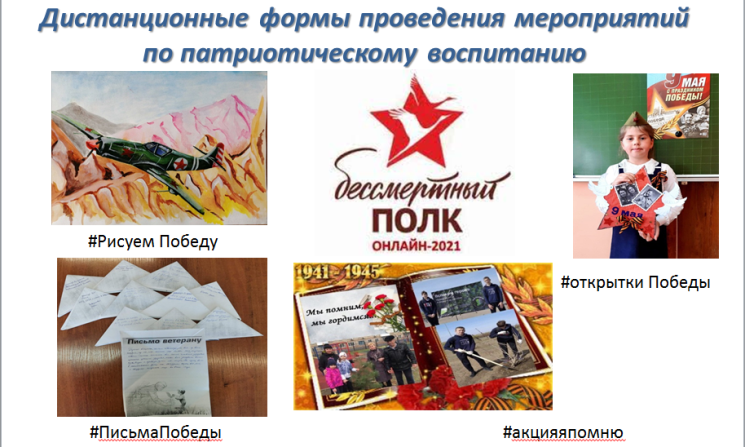 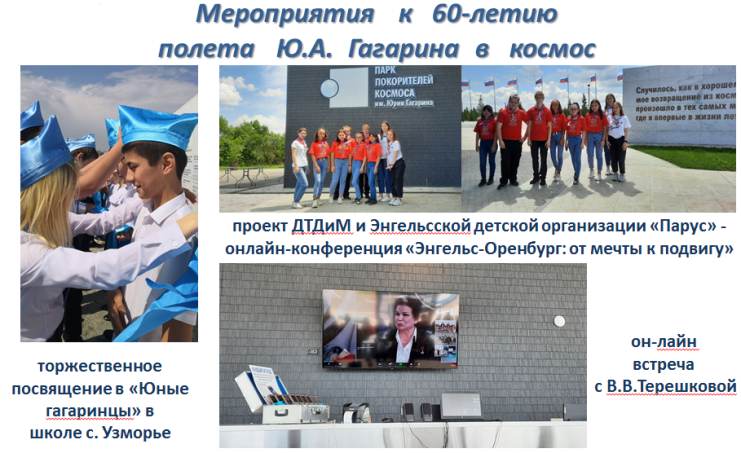 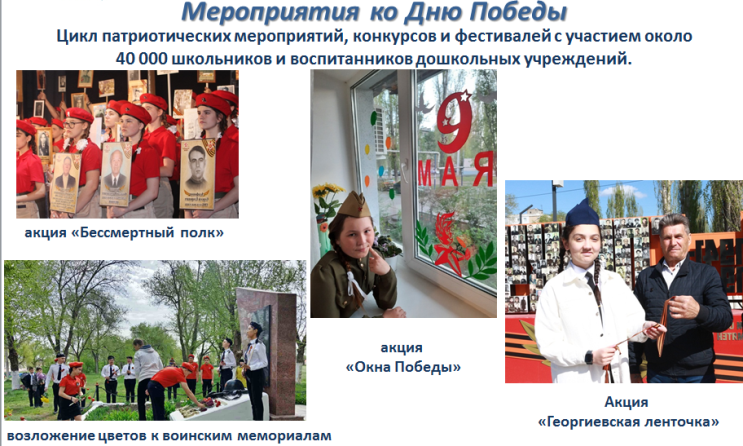 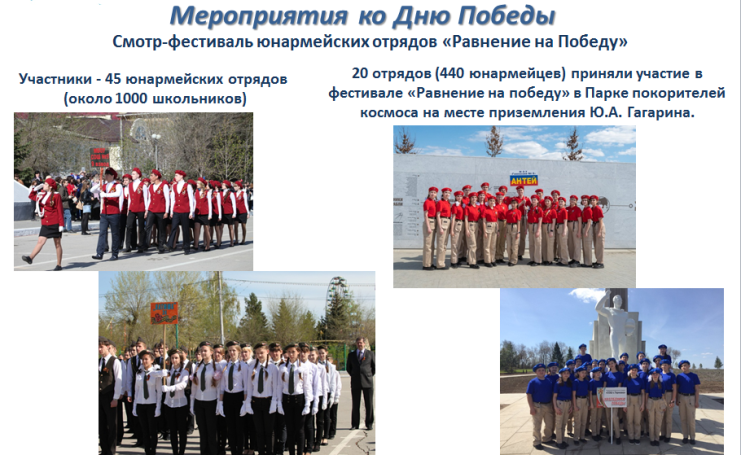 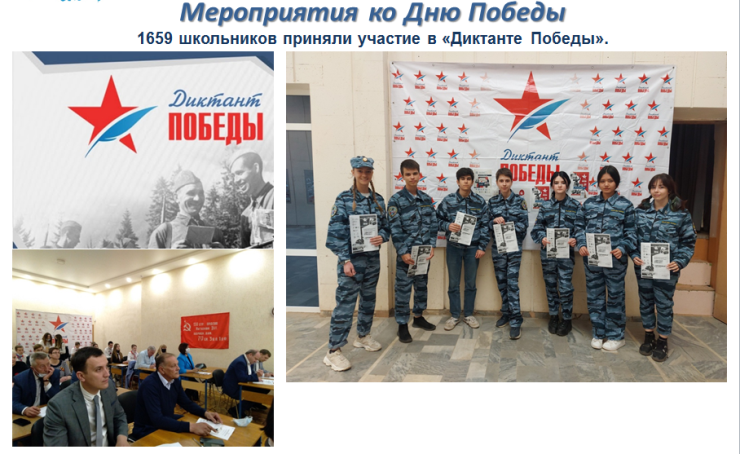 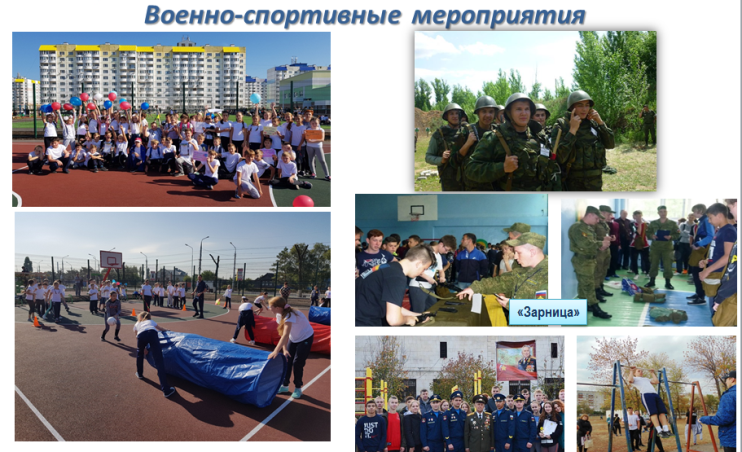 Влияние общественно-значимой деятельности на развитие социальной одаренности детей
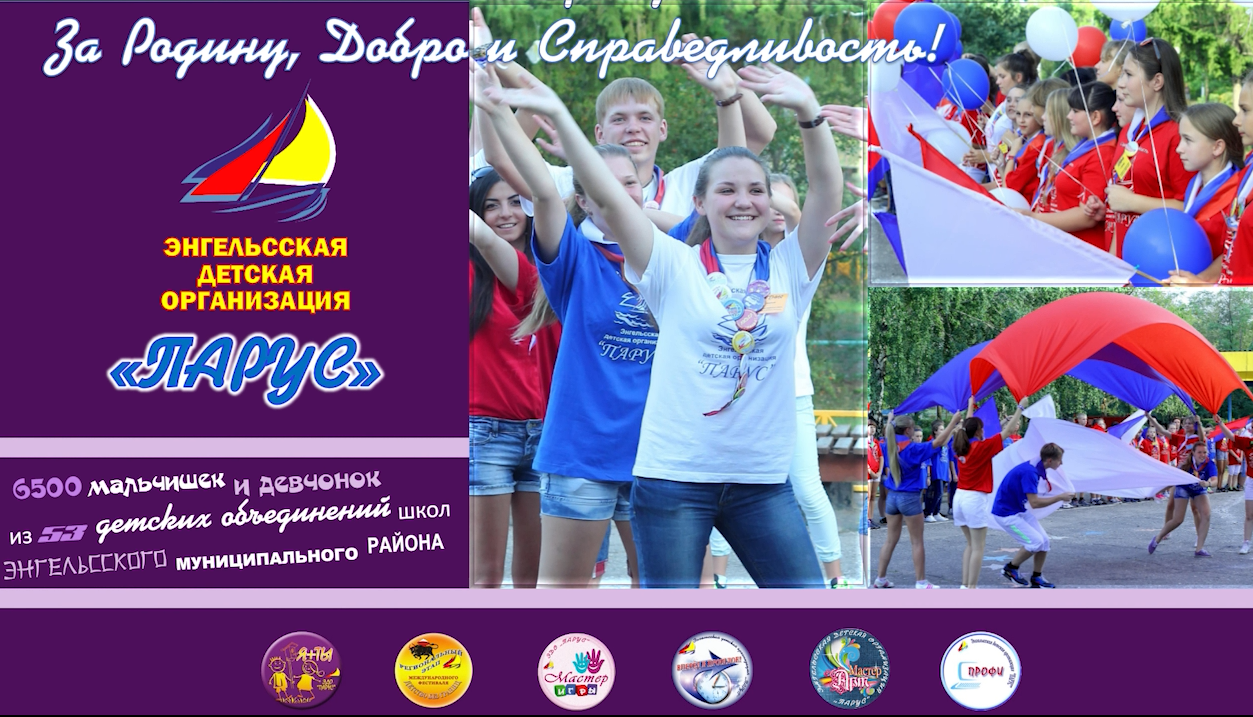 Большая перемена
ПФДО
Классное руководство
Цифровая трансформация
Точка роста
Волонтерство
Профильное обучение
РДШ
Успех 
каждого!
Воспитательная система нового поколения:
 тенденции, вызовы, перспективы.
Борсук Александра Викторовна,
 директор МУ «МЦОКО» ЭМР